20XX
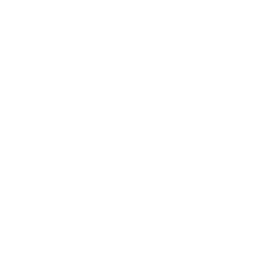 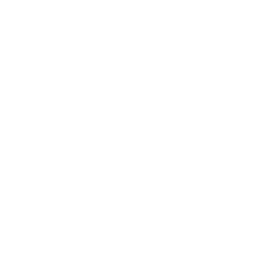 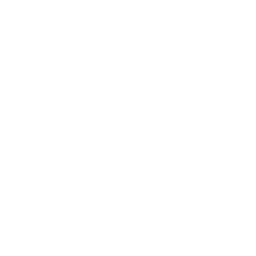 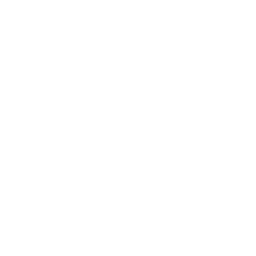 POWERPOINT TEMPLATE
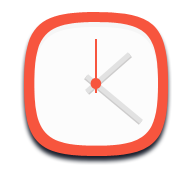 单击此处添加标题
输入您的标题
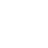 我们工作室致力于专业PPT模板的发布，课件及汇报PPT的美化，并为您提供专业的PPT个性定制服务。我们秉承“给您演示的光和热”的理念，为您分担职场压力,让您的每一次亮相都信心澎湃。
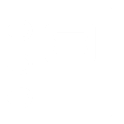 输入您的标题
输入您的标题
我们工作室致力于专业PPT模板的发布，课件及汇报PPT的美化，并为您提供专业的PPT个性定制服务。我们秉承“给您演示的光和热”的理念，为您分担职场压力,让您的每一次亮相都信心澎湃。
我们工作室致力于专业PPT模板的发布，课件及汇报PPT的美化，并为您提供专业的PPT个性定制服务。我们秉承“给您演示的光和热”的理念，为您分担职场压力,让您的每一次亮相都信心澎湃。
输入您的标题
输入您的标题
输入您的标题
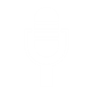 我们工作室致力于专业PPT模板的发布，课件及汇报PPT的美化，并为您提供专业的PPT个性定制服务。我们秉承“给您演示的光和热”的理念，为您分担职场压力,让您的每一次亮相都信心澎湃。
我们工作室致力于专业PPT模板的发布，课件及汇报PPT的美化，并为您提供专业的PPT个性定制服务。我们秉承“给您演示的光和热”的理念，为您分担职场压力,让您的每一次亮相都信心澎湃。
我们工作室致力于专业PPT模板的发布，课件及汇报PPT的美化，并为您提供专业的PPT个性定制服务。我们秉承“给您演示的光和热”的理念，为您分担职场压力,让您的每一次亮相都信心澎湃。
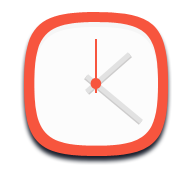 单击此处添加标题
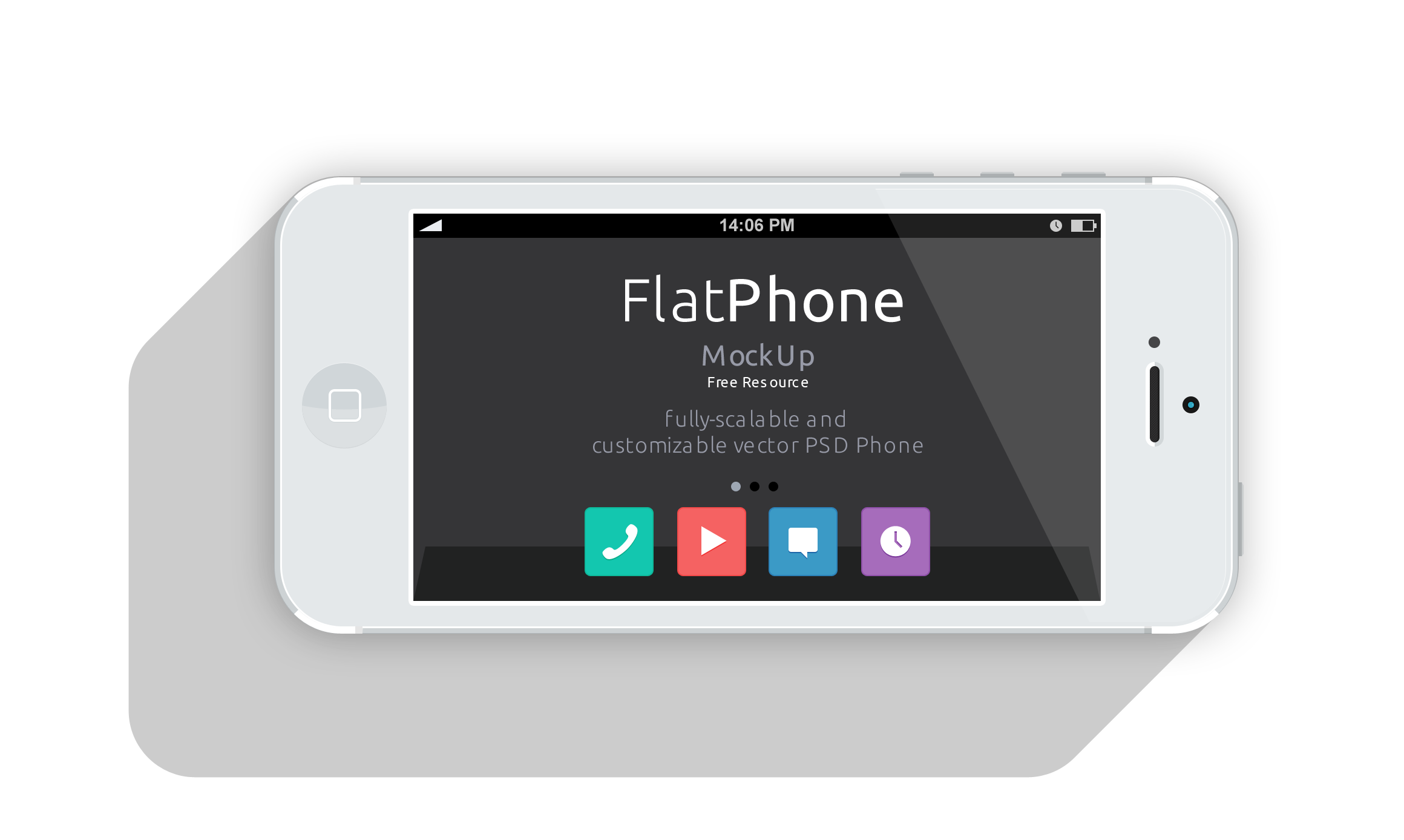 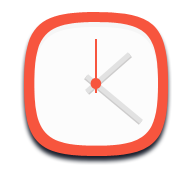 单击此处添加标题
添加标题
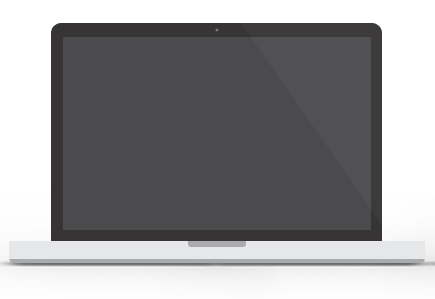 添加标题
添加标题
添加标题
请在这里输入您要的内容请在这里输入您要的内容请在这里输入您要的内容请在这里输入您要的内容请在这里输入您要的内容请在这里输入您要的内容请在这里输入您要的内容请在这里输入您要的内容请在这里输入您要的内容能使您的发展如虎添翼！
除了模板的发布与定制，我们还为您准备了使用教程，希望能够能够更好的使用该作品，授人以鱼不如授人以渔，希望您在下班之余，能够和我们一起进步，共同感受PPT的巨大魅力与价值。我们诚祝您在工作中事事顺心，步步高升！最后让我们谨记：最重要的不是PPT，是你。
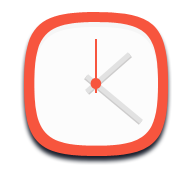 单击此处添加标题
此处添加标题内容
点击此处添加内容
点击此处添加内容
此处添加标题内容
点击此处添加内容
点击此处添加内容
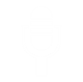 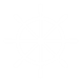 此处添加标题内容
点击此处添加内容
点击此处添加内容
此处添加标题内容
点击此处添加内容
点击此处添加内容
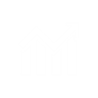 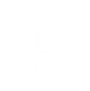 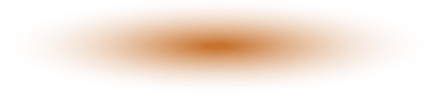 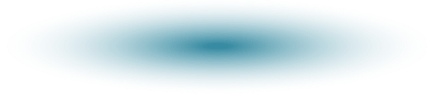 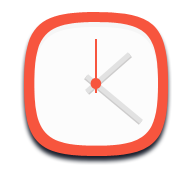 单击此处添加标题
添加标题
添加标题
添加标题
请在这里输入您要的内容
请在这里输入您要的内容
请在这里输入您要的内容
请在这里输入您要的内容
请在这里输入您要的内容
请在这里输入您要的内容
请在这里输入您要的内容
请在这里输入您要的内容
请在这里输入您要的内容
添加标题
请在这里输入您要的内容请在这里输入您要的内容请在这里输入您要的内容请在这里输入您要的内容请在这里输入您要的内容请在这里输入您要的内容请在这里输入您要的内容请在这里输入您要的内容请在这里输入您要的内容能使您的发展如虎添翼！

除了模板的发布与定制，我们还为您准备了使用教程，希望能够能够更好的使用该作品，授人以鱼不如授人以渔，希望您在下班之余，能够和我们一起进步，共同感受PPT的巨大魅力与价值。我们诚祝您在工作中事事顺心，步步高升！最后让我们谨记：最重要的不是PPT，是你。
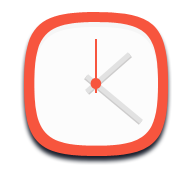 单击此处添加标题
1、单击此处添加您的目录标题
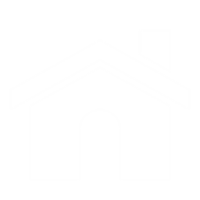 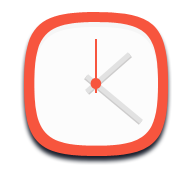 单击此处添加标题
请在这里输入您要的内容请在这里输入您要的内容请在这里输入您要的内容请在这里输入您要的内容请在这里输入您要的内容请在这里输入您要的内容请在这里输入您要的内容请在这里输入您要的内容请在这里输入您要的内容能使您的发展如虎添翼！

除了模板的发布与定制，我们还为您准备了使用教程，希望能够能够更好的使用该作品，授人以鱼不如授人以渔，希望您在下班之余，能够和我们一起进步，共同感受PPT的巨大魅力与价值。我们诚祝您在工作中事事顺心，步步高升！最后让我们谨记：最重要的不是PPT，是你。
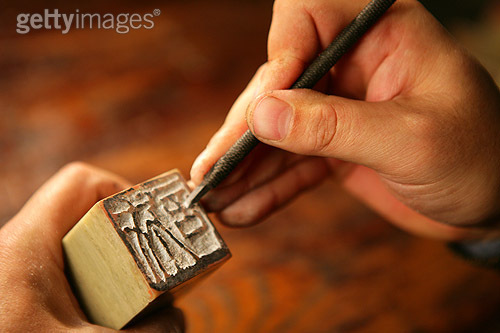 Our studio is committed to professional PPT template publication, coursewareand reporting PPT beautification, and provides PPT customized professional services to you.
We are adhering to the "to give you a demonstration of light and heat" concept,for you to share the market pressure, let you every appearance of confidence.Professional team, improve customer service, enthusiastic service, scientific and strict logic, be strict in one's demands work attitude, you can set the developmentbe a tiger with wings added!
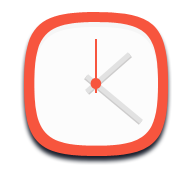 单击此处添加标题
单击此处添加标题
请在这里输入您要的内容请在这里输入您要的内容请在这里输入您要的内容请在这里输入您要的内容请在这里输入您要的内容请在这里输入您要的内容请在这里输入您要的内容请在这里输入您要的内容请在这里输入您要的内容能使您的发展如虎添翼！
单击此处添加标题
请在这里输入您要的内容请在这里输入您要的内容请在这里输入您要的内容请在这里输入您要的内容请在这里输入您要的内容请在这里输入您要的内容请在这里输入您要的内容请在这里输入您要的内容请在这里输入您要的内容能使您的发展如虎添翼！
单击此处添加标题
请在这里输入您要的内容请在这里输入您要的内容请在这里输入您要的内容请在这里输入您要的内容请在这里输入您要的内容请在这里输入您要的内容请在这里输入您要的内容请在这里输入您要的内容请在这里输入您要的内容能使您的发展如虎添翼！
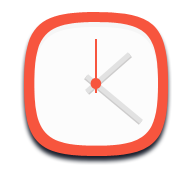 单击此处添加标题
单击添加标题
单击添加标题
请在这里输入您要的内容请在这里输入您要的内容请在这里输入您要的内容请在这里输入您要的内容请在这里输入您要的内容请在这里输入您要的内容请在这里输入您要的内容请在这里输入您要的内容请在这里输入您要的内容能使您的发展如虎添翼！
请在这里输入您要的内容请在这里输入您要的内容请在这里输入您要的内容请在这里输入您要的内容请在这里输入您要的内容请在这里输入您要的内容请在这里输入您要的内容请在这里输入您要的内容请在这里输入您要的内容能使您的发展如虎添翼！
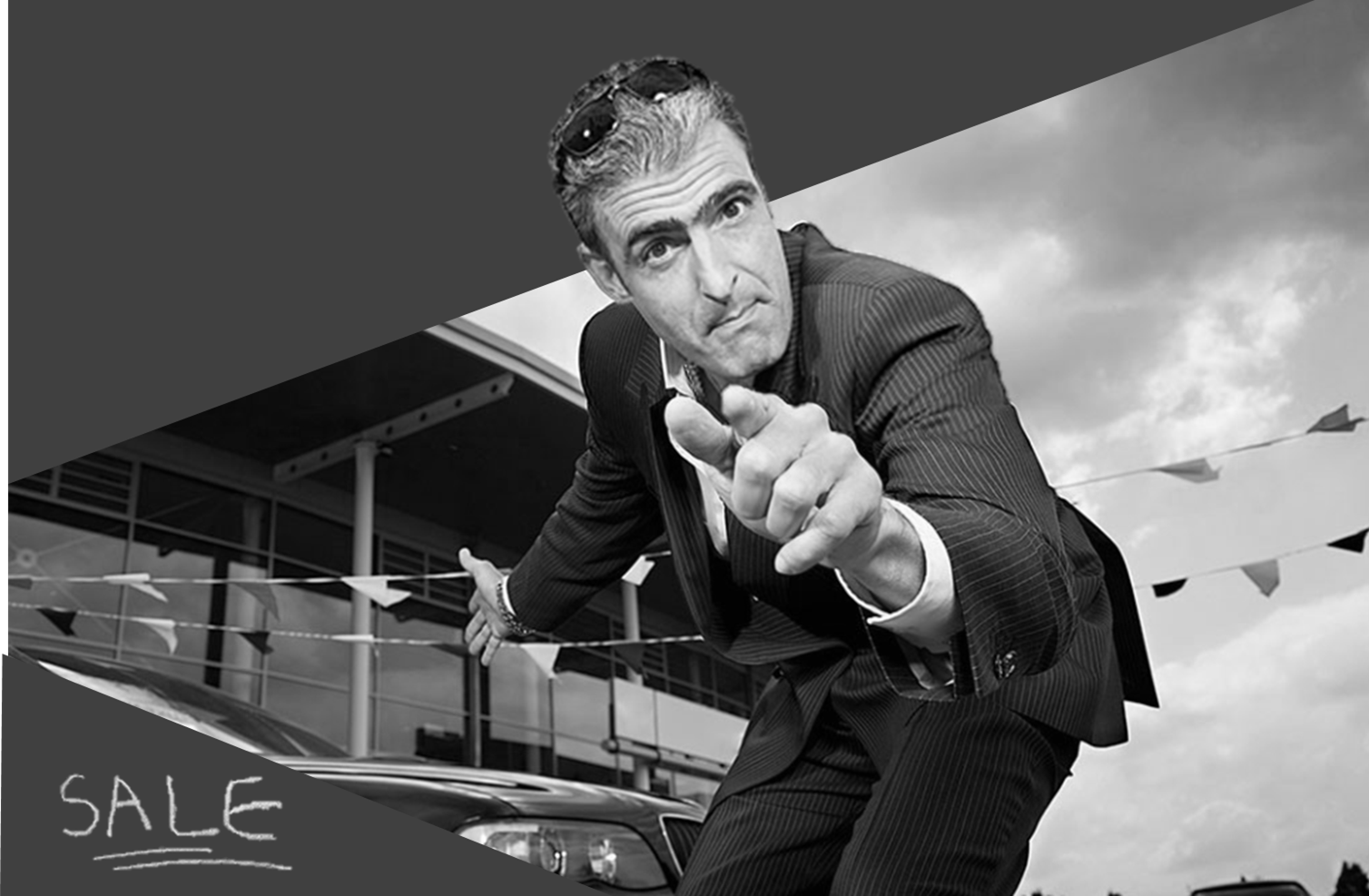 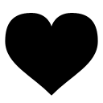 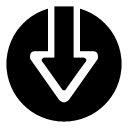 单击添加标题
我们工作室致力于专业PPT模板的发布，课件及汇报PPT的美化，并为您提供专业的PPT个性定制服务。我们秉承“给您演示的光和热”的理念
单击添加标题
单击添加标题
请在这里输入您要的内容请在这里输入您要的内容请在这里输入您要的内容请在这里输入您要的内容请在这里输入您要的内容请在这里输入您要的内容请在这里输入您要的内容请在这里输入您要的内容请在这里输入您要的内容能使您的发展如虎添翼！
请在这里输入您要的内容请在这里输入您要的内容请在这里输入您要的内容请在这里输入您要的内容请在这里输入您要的内容请在这里输入您要的内容请在这里输入您要的内容请在这里输入您要的内容请在这里输入您要的内容能使您的发展如虎添翼！
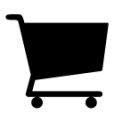 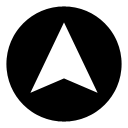 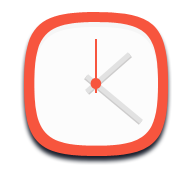 单击此处添加标题
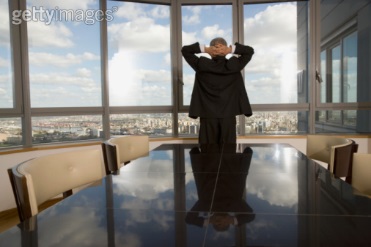 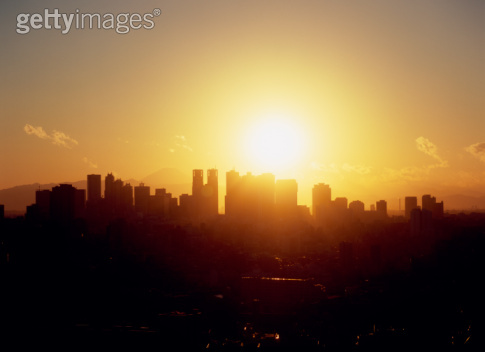 合作
共赢
单击此处添加标题
单击此处添加标题
单击此处添加标题
单击此处添加标题
单击此处添加标题
单击此处添加标题
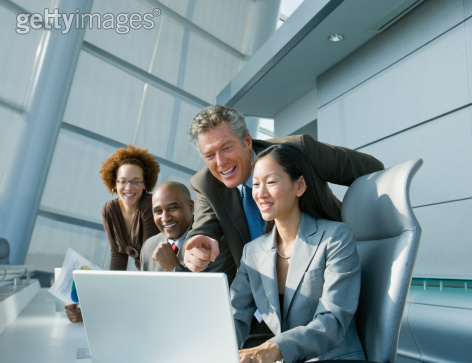 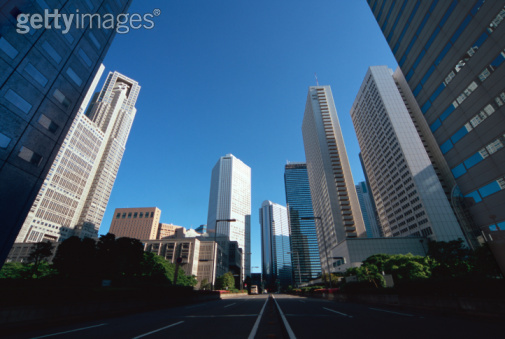 期盼
进取
单击此处添加标题
单击此处添加标题
单击此处添加标题
单击此处添加标题
单击此处添加标题
单击此处添加标题
标题
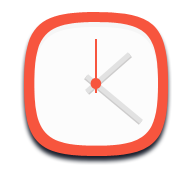 单击此处添加标题
此处添加文本1
此处添加文本2
单击此处添加标题
请在这里输入您要的内容请在这里输入您要的内容请在这里输入您要的内容请在这里输入您要的内容请在这里输入您要的内容请在这里输入您要的内容请在这里输入您要的内容请在这里输入您要的内容请在这里输入您要的内容能使您的发展如虎添翼！

除了模板的发布与定制，我们还为您准备了使用教程，希望能够能够更好的使用该作品，授人以鱼不如授人以渔，希望您在下班之余，能够和我们一起进步，共同感受PPT的巨大魅力与价值。我们诚祝您在工作中事事顺心，步步高升！最后让我们谨记：最重要的不是PPT，是你。
此处添加文本3
此处添加文本4
此处添加文本5
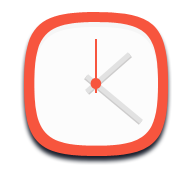 单击此处添加标题
1、单击此处添加您的目录标题
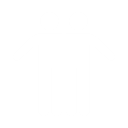 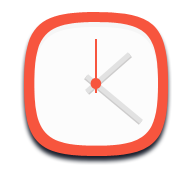 单击此处添加标题
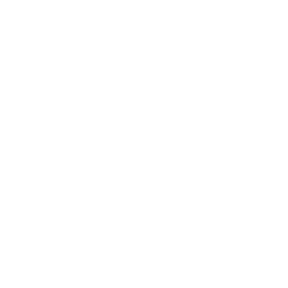 点击添加标题
点击添加标题
点击添加标题
点击添加标题
点击添加文本
点击添加文本
点击添加文本
点击添加文本
点击添加文本
点击添加文本
点击添加文本
点击添加文本
点击添加文本
点击添加文本
点击添加文本
点击添加文本
点击添加文本
点击添加文本
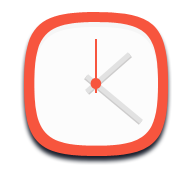 单击此处添加标题
我们工作室致力于专业PPT模板的发布，课件及汇报PPT的美化
我们工作室致力于专业PPT模板的发布，课件及汇报PPT的美化
我们工作室致力于专业PPT模板的发布，课件及汇报PPT的美化
我们工作室致力于专业PPT模板的发布，课件及汇报PPT的美化
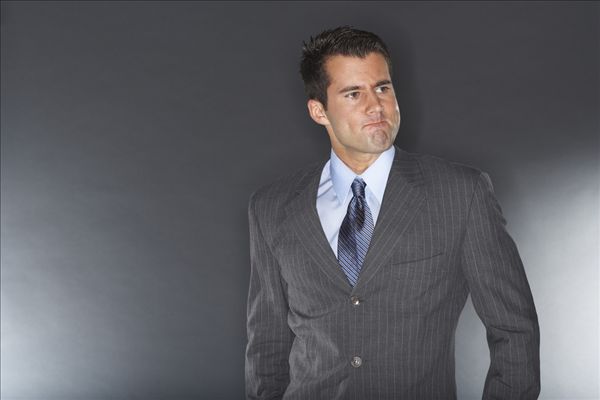 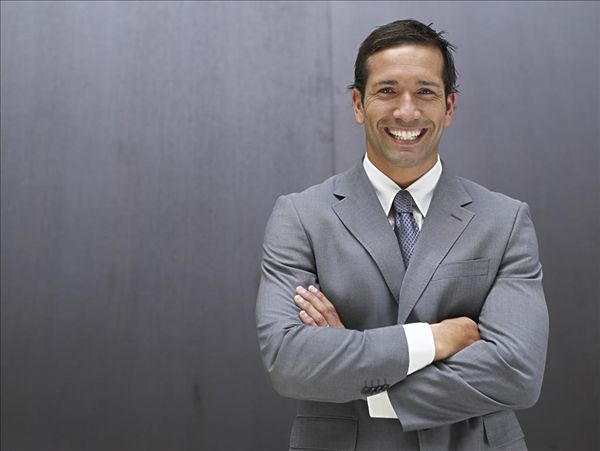 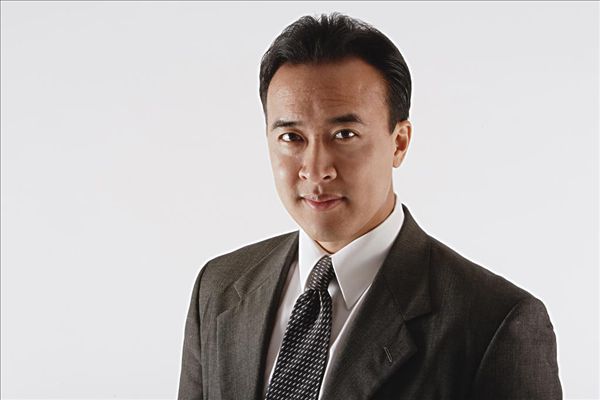 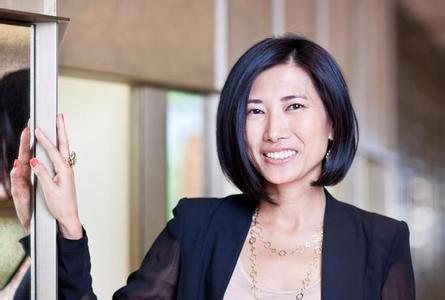 同事姓名
同事姓名
同事姓名
同事姓名
我们工作室致力于专业PPT模板的发布，课件及汇报PPT的美化，并为您提供专业的PPT个性定制服务。我们秉承“给您演示的光和热”的理念，为您分担职场压力,让您的每一次亮相都信心澎湃。
我们工作室致力于专业PPT模板的发布，课件及汇报PPT的美化，并为您提供专业的PPT个性定制服务。我们秉承“给您演示的光和热”的理念，为您分担职场压力,让您的每一次亮相都信心澎湃。
我们工作室致力于专业PPT模板的发布，课件及汇报PPT的美化，并为您提供专业的PPT个性定制服务。我们秉承“给您演示的光和热”的理念，为您分担职场压力,让您的每一次亮相都信心澎湃。
我们工作室致力于专业PPT模板的发布，课件及汇报PPT的美化，并为您提供专业的PPT个性定制服务。我们秉承“给您演示的光和热”的理念，为您分担职场压力,让您的每一次亮相都信心澎湃。
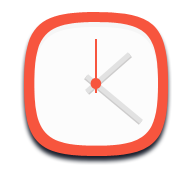 单击此处添加标题
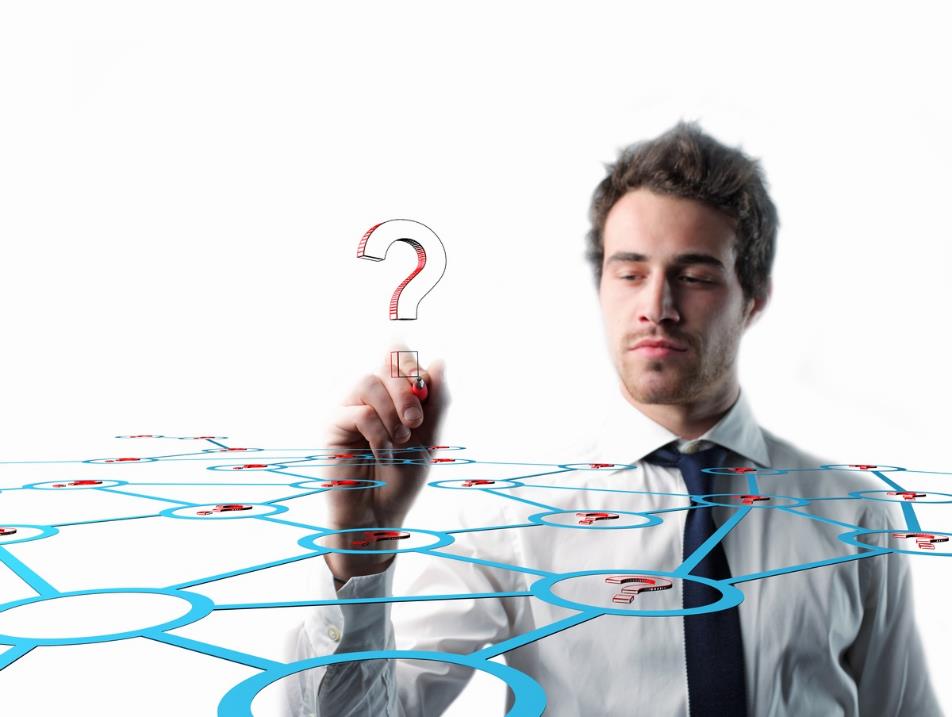 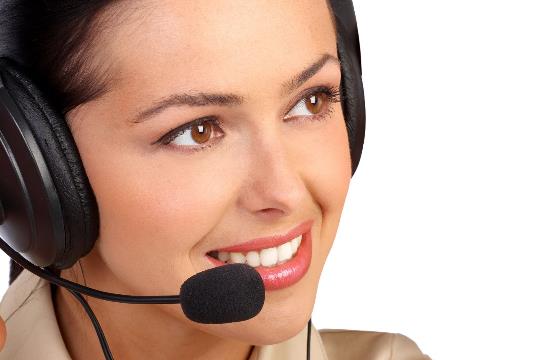 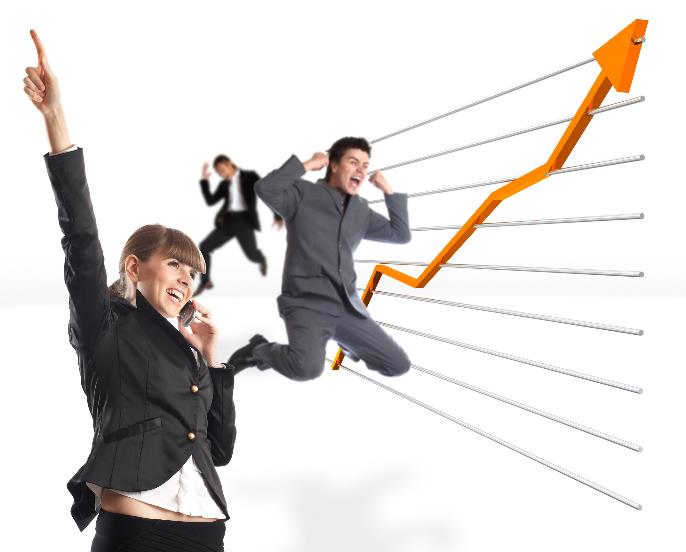 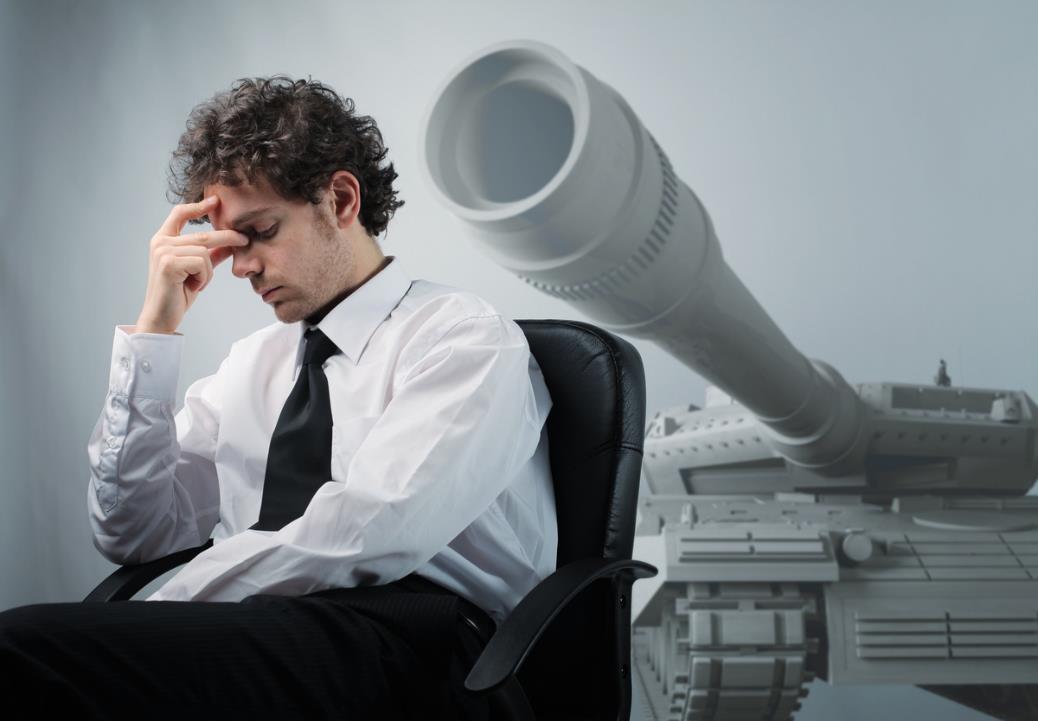 单击标题
单击标题
单击标题
单击标题
我们工作室致力于专业PPT模板的发布，课件及汇报PPT的美化，并为您提供专业的PPT个性定制服务。我们秉承“给您演示的光和热”的理念，为您分担职场压力,让您的每一次亮相都信心澎湃。
我们工作室致力于专业PPT模板的发布，课件及汇报PPT的美化，并为您提供专业的PPT个性定制服务。我们秉承“给您演示的光和热”的理念，为您分担职场压力,让您的每一次亮相都信心澎湃。
我们工作室致力于专业PPT模板的发布，课件及汇报PPT的美化，并为您提供专业的PPT个性定制服务。我们秉承“给您演示的光和热”的理念，为您分担职场压力,让您的每一次亮相都信心澎湃。
我们工作室致力于专业PPT模板的发布，课件及汇报PPT的美化，并为您提供专业的PPT个性定制服务。我们秉承“给您演示的光和热”的理念，为您分担职场压力,让您的每一次亮相都信心澎湃。
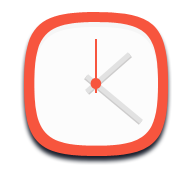 单击此处添加标题
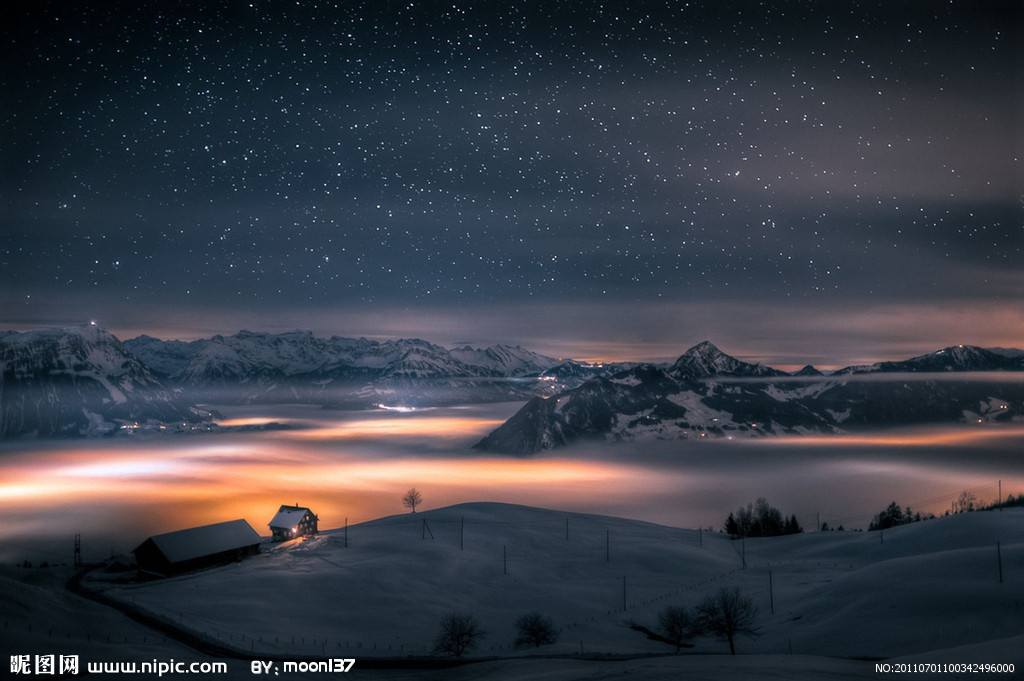 请在这里输入您要的内容请在这里输入您要的内容请在这里输入您要的内容请在这里输入您要的内容请在这里输入您要的内容请在这里输入您要的内容请在这里输入您要的内容请在这里输入您要的内容请在这里输入您要的内容能使您的发展如虎添翼！

除了模板的发布与定制，我们还为您准备了使用教程，希望能够能够更好的使用该作品，授人以鱼不如授人以渔，希望您在下班之余，能够和我们一起进步，共同感受PPT的巨大魅力与价值。我们诚祝您在工作中事事顺心，步步高升！最后让我们谨记：最重要的不是PPT，是你。
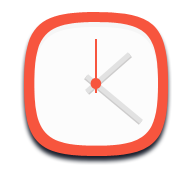 单击此处添加标题
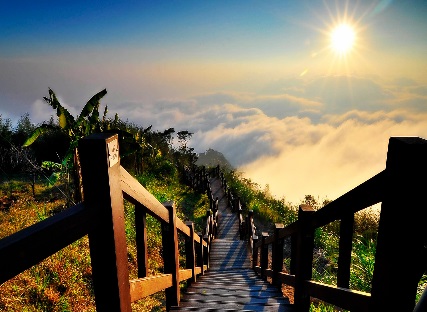 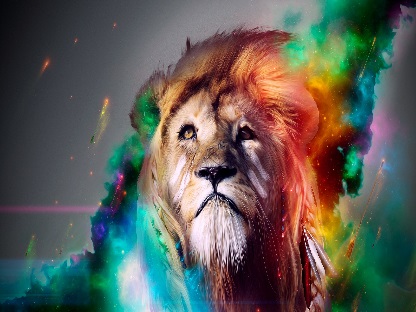 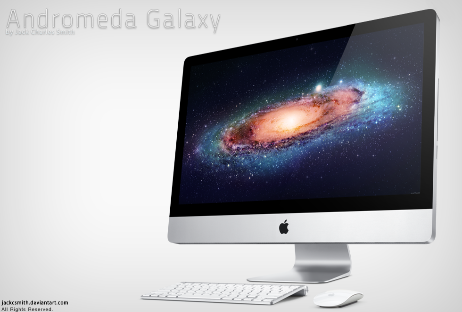 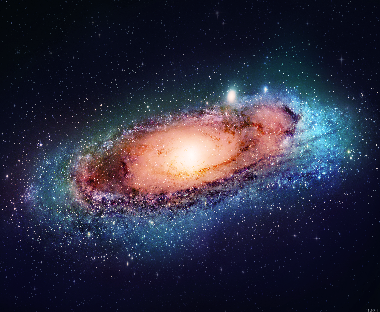 最专业的PPT模板供应商、最专业的PPT定制服务、作品方便修改，一模板多用、所有版面均为手绘、能为您分担工作压力、助力职场是我们工作室的荣幸

最专业的PPT模板供应商、最专业的PPT定制服务、作品方便修改，一模板多用、所有版面均为手绘、能为您分担工作压力、助力职场是我们工作室的荣幸
关键字
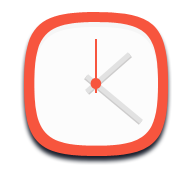 单击此处添加标题
请在这里输入您要的内容
请在这里输入您要的内容
请在这里输入您要的内容
请在这里输入您要的内容
请在这里输入您要的内容
请在这里输入您要的内容
请在这里输入您要的内容
请在这里输入您要的内容
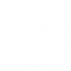 请在这里输入您要的内容
请在这里输入您要的内容
请在这里输入您要的内容
请在这里输入您要的内容
请在这里输入您要的内容
请在这里输入您要的内容
请在这里输入您要的内容
请在这里输入您要的内容
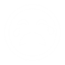 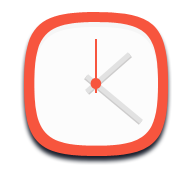 单击此处添加标题
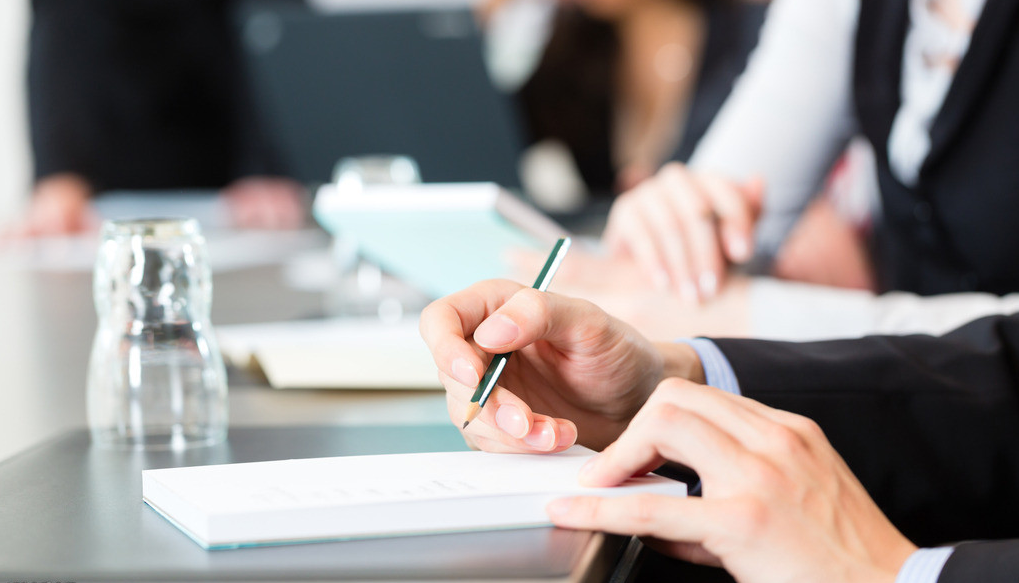 如请在这里输入您要的内容请在这里输入您要的内容请在这里输入您要的内容请在这里输入您要的内容请在这里输入您要的内容请在这里输入您要的内容请在这里输入您要的内容请在这里输入您要的内容请在这里输入您要！


Our studio is committed to professional PPT template publication, coursewareand reporting PPT beautification, and provides PPT customized professional services to you.
We are adhering to the "to give you a demonstration of light and heat" concept,for you to share the market pressure, let you every appearance of confidence.Professional
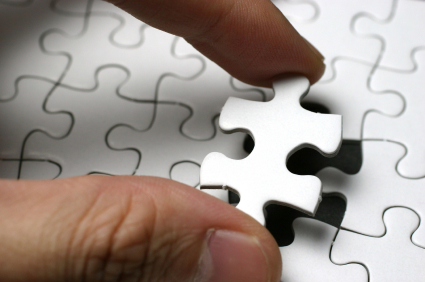 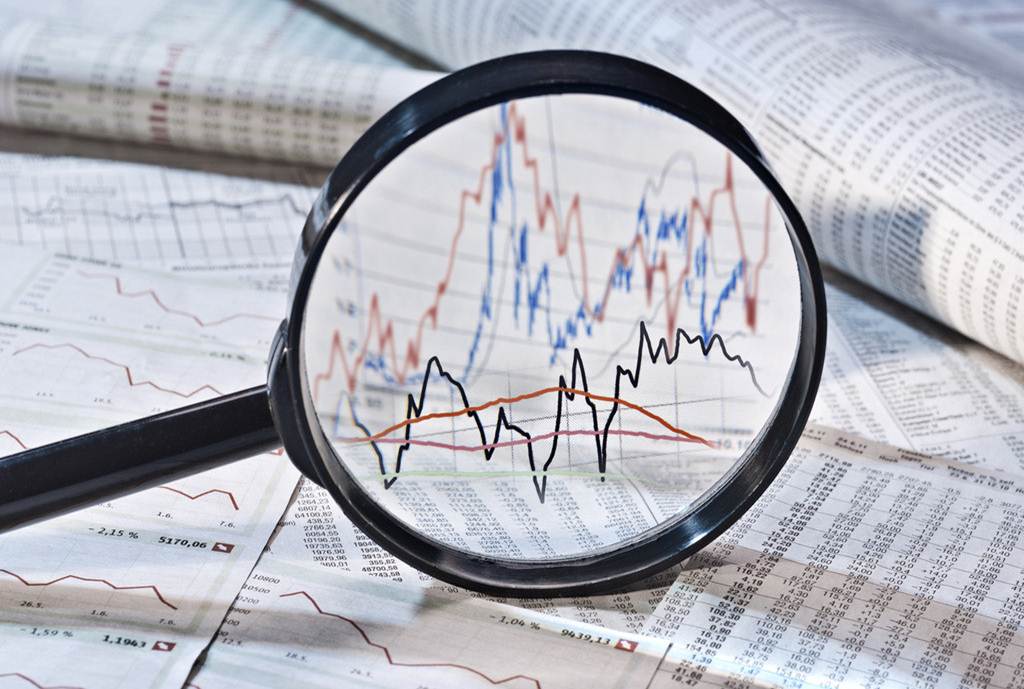 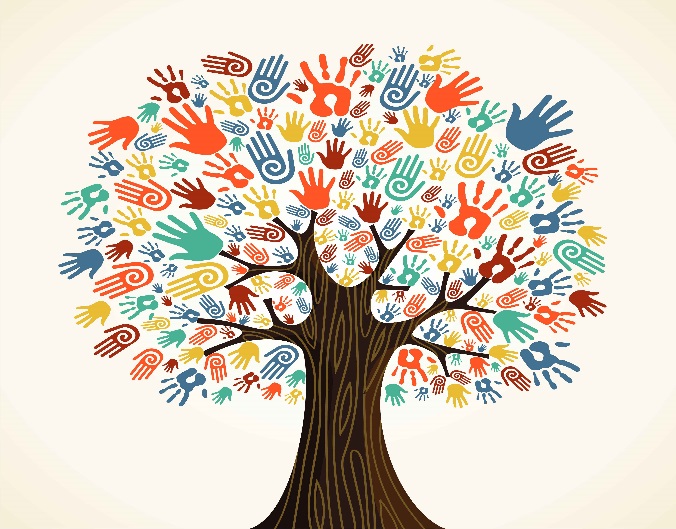 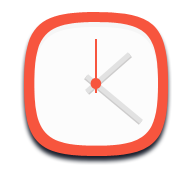 单击此处添加标题
78%
关键词
62%
40%
36%
22%
15%
关键词
关键词
标题
标题
标题
标题
标题
标题
我们工作室致力于专业PPT模板的发布，课件及汇报PPT的美化，并为您提供专业的PPT个性定制服务。我们秉承“给您演示的光和热”的理念，为您分担职场压力,让您的每一次亮相都信心澎湃。
关键词
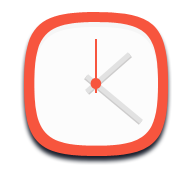 单击此处添加标题
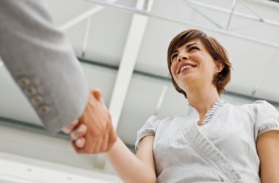 请在这里输入您要的内容请在这里输入您要的内容请在这里输入您要的内容请在这里输入您要的内容请在这里输入您要的内容请在这里输入您要的内容请在这里输入您要的内容请在这里输入您要的内容请在这里输入您要的内容能使您的发展如虎添翼！
我们工作室致力于专业PPT模板的发布，课件及汇报PPT的美化，并为您提供专业的PPT个性定制服务。我们秉承“给您演示的光和热”的理念，为您分担职场压力,让您的每一次亮相都信心澎湃。
我们工作室致力于专业PPT模板的发布，课件及汇报PPT的美化，并为您提供专业的PPT个性定制服务。我们秉承“给您演示的光和热”的理念，为您分担职场压力,让您的每一次亮相都信心澎湃。
我们工作室致力于专业PPT模板的发布，课件及汇报PPT的美化，并为您提供专业的PPT个性定制服务。我们秉承“给您演示的光和热”的理念，为您分担职场压力,让您的每一次亮相都信心澎湃。
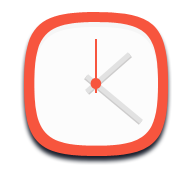 单击此处添加标题
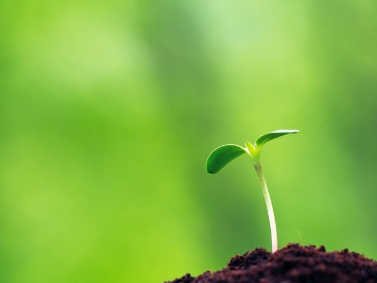 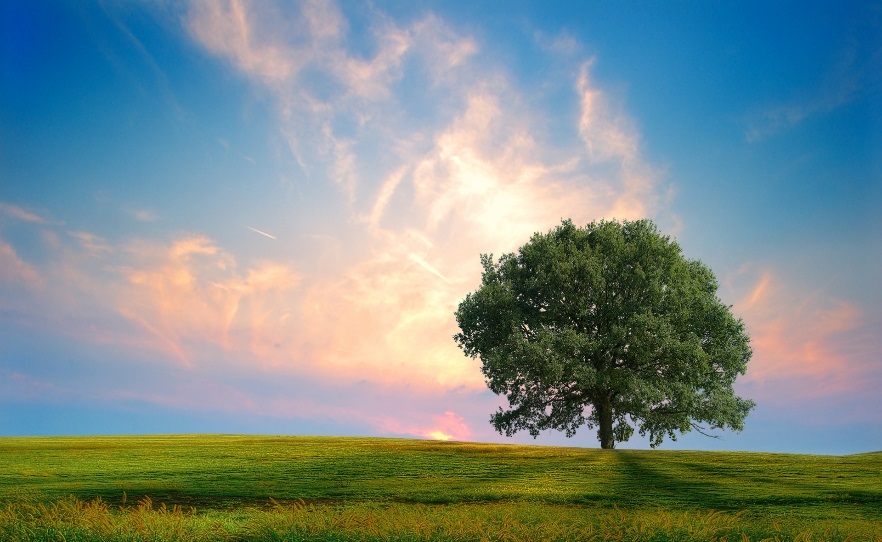 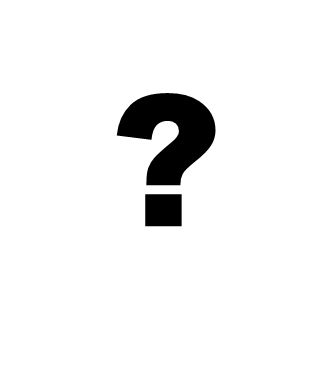 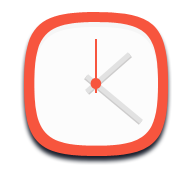 单击此处添加标题
优势
优势
劣势
劣势
我们工作室致力于专业PPT模板的发布，课件及汇报PPT的美化，并为您提供专业的PPT个性定制服务。我们秉承“给您演示的光和热”的理念，为您分担职场压力,让您的每一次亮相都信心澎湃。

我们工作室致力于专业PPT模板的发布，课件及汇报PPT的美化，并为您提供专业的PPT个性定制服务。我们秉承“给您演示的光和热”的理念，为您分担职场压力,让您的每一次亮相都信心澎湃。
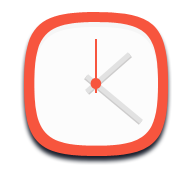 单击此处添加标题
我们工作室致力于专业PPT模板的发布，课件及汇报PPT的美化，并为您提供专业的PPT个性定制服务。我们秉承“给您演示的光和热”的理念，为您分担职场压力,让您的每一次亮相都信心澎湃。
我们工作室致力于专业PPT模板的发布，课件及汇报PPT的美化，并为您提供专业的PPT个性定制服务。我们秉承“给您演示的光和热”的理念，为您分担职场压力,让您的每一次亮相都信心澎湃。
我们工作室致力于专业PPT模板的发布，课件及汇报PPT的美化，并为您提供专业的PPT个性定制服务。我们秉承“给您演示的光和热”的理念，为您分担职场压力,让您的每一次亮相都信心澎湃。
我们工作室致力于专业PPT模板的发布，课件及汇报PPT的美化，并为您提供专业的PPT个性定制服务。我们秉承“给您演示的光和热”的理念，为您分担职场压力,让您的每一次亮相都信心澎湃。
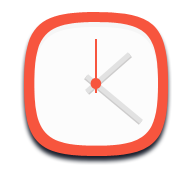 单击此处添加标题
1、单击此处添加您的目录标题
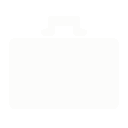 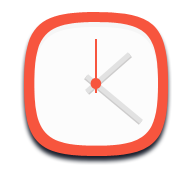 单击此处添加标题
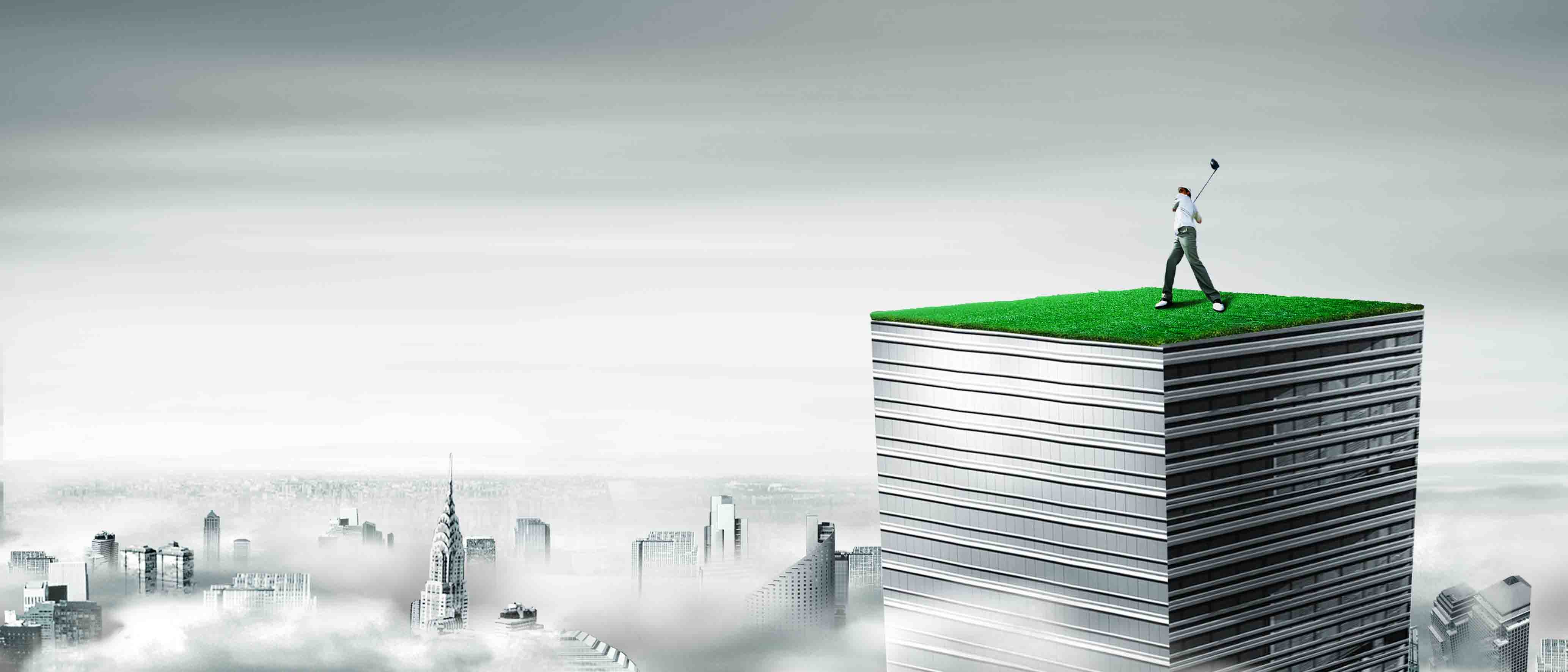 请在这里输入您要的内容请在这里输入您要的内容请在这里输入您要的内容请在这里输入您要的内容请在这里输入您要的内容请在这里输入您要的内容请在这里输入您要的内容请在这里输入您要的内容请在这里输入您要的内容能使您的发展如虎添翼！
除了模板的发布与定制，我们还为您准备了使用教程，希望能够能够更好的使用该作品
请在这里输入您要的内容请在这里输入您要的内容请在这里输入您要的内容请在这里输入您要的内容请在这里输入您要的内容请在这里输入您要的内容请在这里输入您要的内容请在这里输入您要的内容请在这里输入您要的内容能使您的发展如虎添翼！
请在这里输入您要的内容请在这里输入您要的内容请在这里输入您要的内容请在这里输入您要的内容请在这里输入您要的内容请在这里输入您要的内容请在这里输入您要的内容请在这里输入您要的内容请在这里输入您要的内容能使您的发展如虎添翼！
请在这里输入您要的内容请在这里输入您要的内容请在这里输入您要的内容请在这里输入您要的内容请在这里输入您要的内容请在这里输入您要的内容请在这里输入您要的内容请在这里输入您要的内容请在这里输入您要的内容能使您的发展如虎添翼！
除了模板的发布与定制，我们还为您准备了使用教程，希望能够能够更好的使用该作品
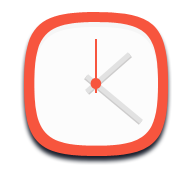 单击此处添加标题
你的标题
你的标题
你的标题
你的标题
你的标题
单击此处添加标题
单击此处添加标题
单击此处添加标题
单击此处添加标题
单击此处添加标题
单击此处添加标题
单击此处添加标题
单击此处添加标题
单击此处添加标题
单击此处添加标题
单击此处添加标题
单击此处添加标题
单击此处添加标题
单击此处添加标题
单击此处添加标题
单击此处添加标题
单击此处添加标题
单击此处添加标题
单击此处添加标题
单击此处添加标题
单击此处添加标题
单击此处添加标题
单击此处添加标题
单击此处添加标题
单击此处添加标题
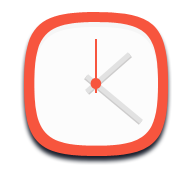 这一年    
    感谢
          有你
单击此处添加标题
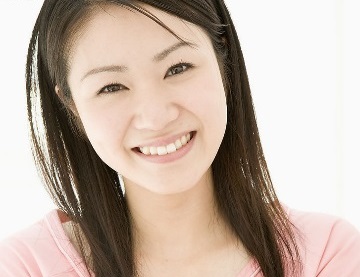 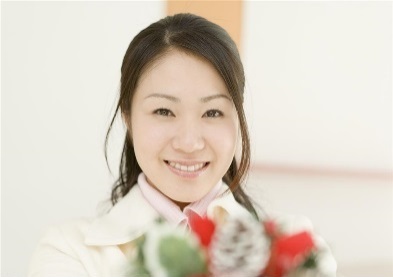 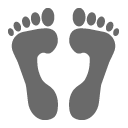 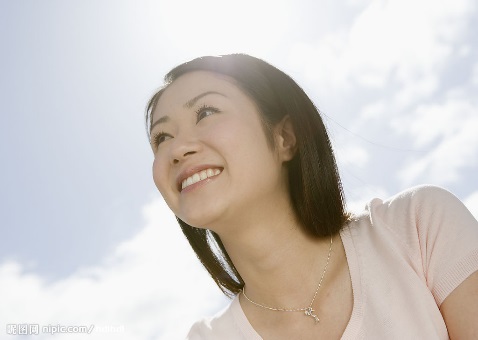 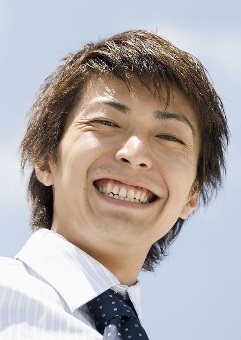 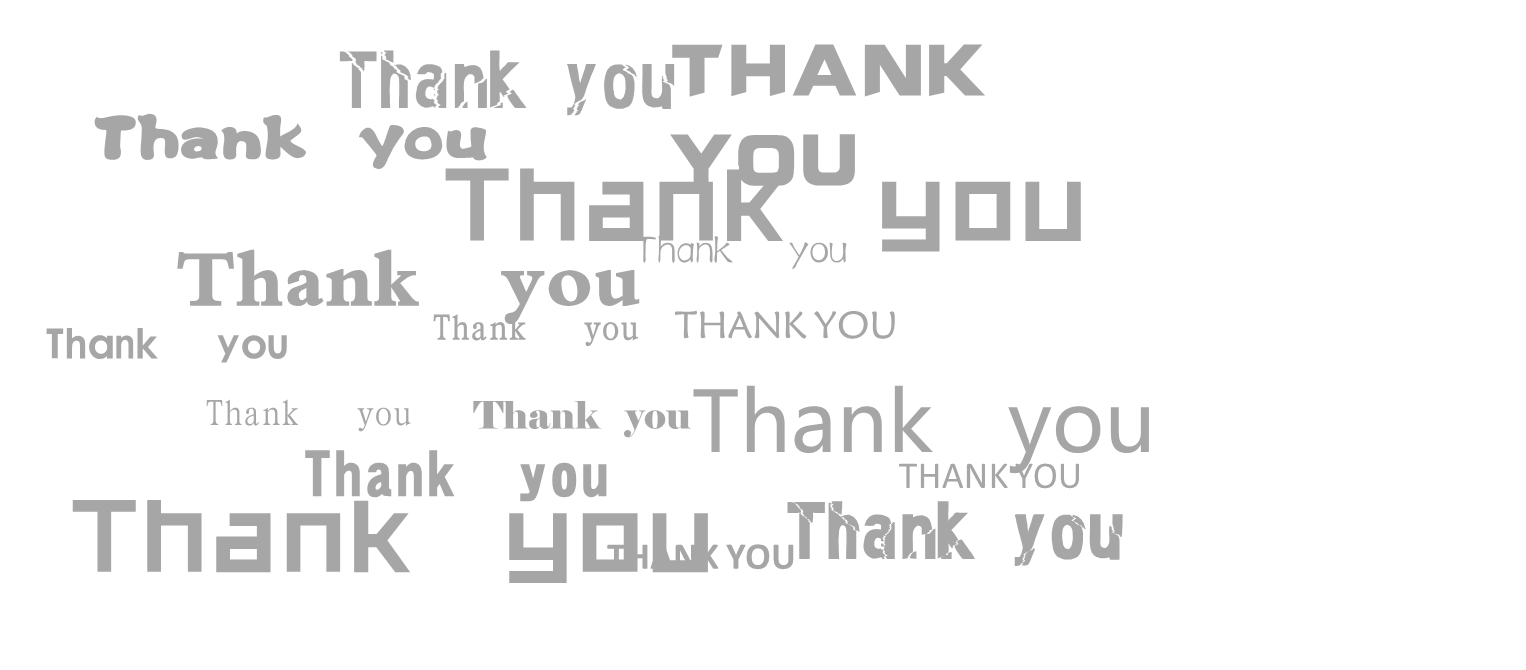 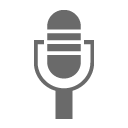 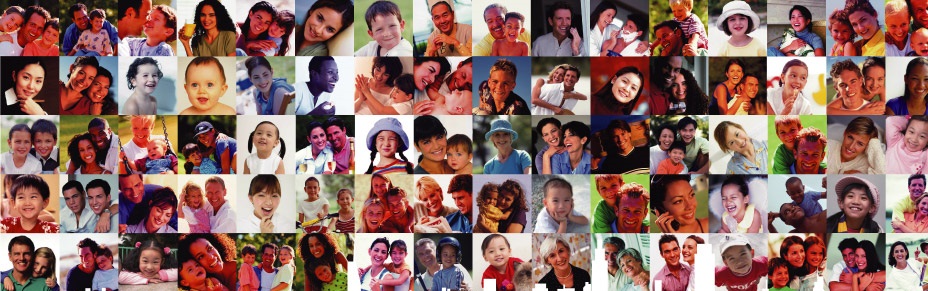 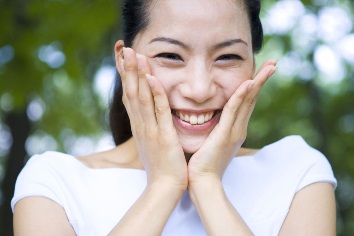 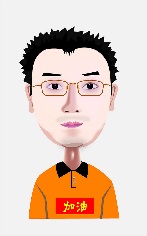 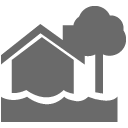 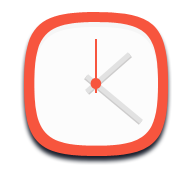 单击此处添加标题
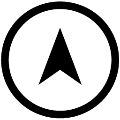 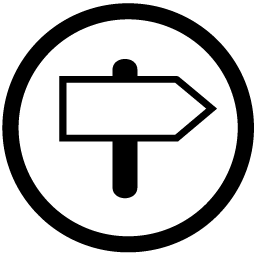 添加标题
请在这里输入您要的内容请在这里输入您要的内容请在这里输入您要的内容请在这里输入您要的内容请在这里输入您要的内容请在这里输入您要的内容请在这里输入您要的内容请在这里输入您要的内容请在这里输入您要的内容能使您的发展如虎添翼！

除了模板的发布与定制，我们还为您准备了使用教程，希望能够能够更好的使用该作品，授人以鱼不如授人以渔，希望您在下班之余，能够和我们一起进步，共同感受PPT的巨大魅力与价值。我们诚祝您在工作中事事顺心，步步高升！最后让我们谨记：最重要的不是PPT，是你。
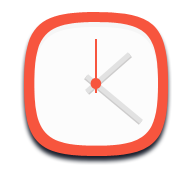 单击此处添加标题
单击此处添加标题
单击此处添加标题
单击此处添加标题
单击此处添加标题
单击此处添加标题
单击此处添加标题
单击此处添加标题
单击此处添加标题
单击此处添加标题
单击此处添加标题
单击此处添加标题
单击此处添加标题
单击此处添加标题
单击此处添加标题
单击此处添加标题
单击此处添加标题
单击此处添加标题
单击此处添加标题
单击此处添加标题
单击此处添加标题
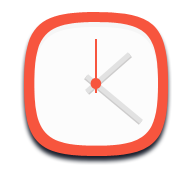 单击此处添加标题
单击此处添加标题
单击此处添加标题单击此处添加标题
单击此处添加标题单击此处添加标题
单击此处添加标题单击此处添加标题
单击此处添加标题
单击此处添加标题单击此处添加标题
单击此处添加标题单击此处添加标题
单击此处添加标题单击此处添加标题
单击此处添加标题
单击此处添加标题单击此处添加标题
单击此处添加标题单击此处添加标题
单击此处添加标题单击此处添加标题
单击此处添加标题
单击此处添加标题单击此处添加标题
单击此处添加标题单击此处添加标题
单击此处添加标题单击此处添加标题
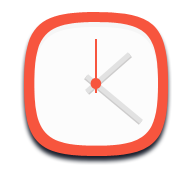 单击此处添加标题
1、单击此处添加您的目录标题
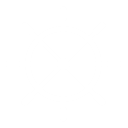 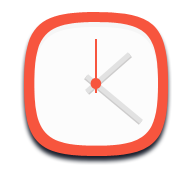 单击此处添加标题
请在这里输入您要的内容请在这里输入您要的内容请在这里输入您要的内容请在这里输入您要的内容请在这里输入您要的内容请在这里输入您要的内容请在这里输入您要的内容请在这里输入您要的内容请在这里输入您要的内容能使您的发展如虎添翼！
1. 点击输入文本
2. 点击输入文本
3. 点击输入文本
4. 点击输入文本
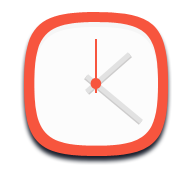 单击此处添加标题
360000
450000
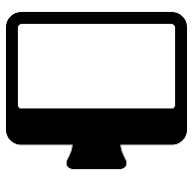 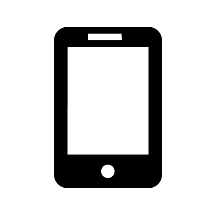 这里的字一定要大
这里的字一定要大
35%
70%
30%
65%
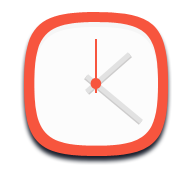 单击此处添加标题
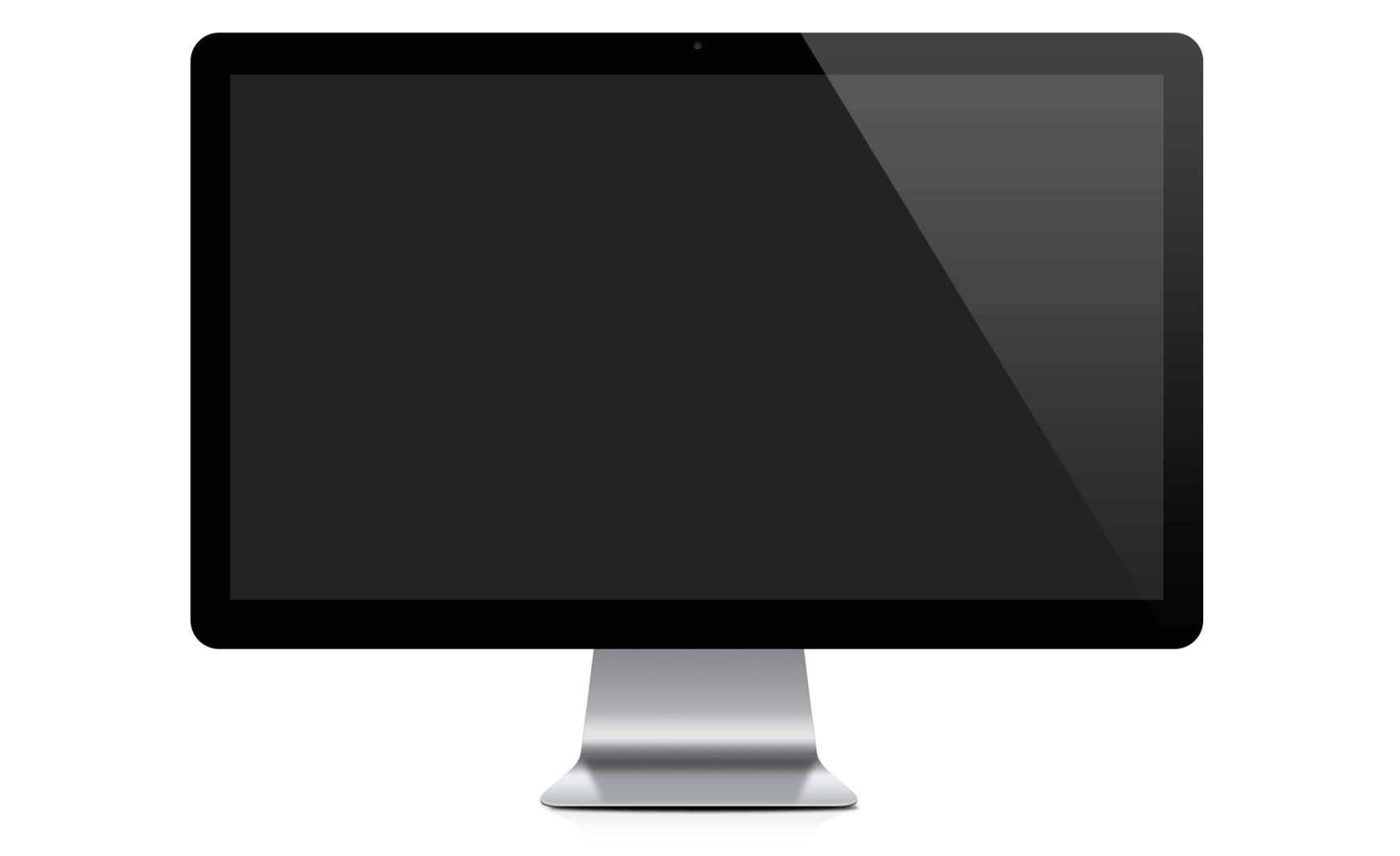 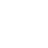 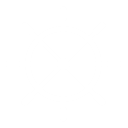 单击此处添加标题单击此
处添加标题单击此处添加
单击此处添加标题单击此
处添加标题单击此处添加
单击此处添加标题单击此
处添加标题单击此处添加
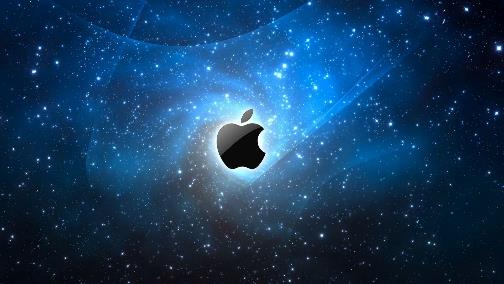 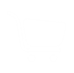 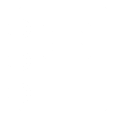 单击此处添加标题单击此
处添加标题单击此处添加
单击此处添加标题单击此
处添加标题单击此处添加
单击此处添加标题单击此
处添加标题单击此处添加
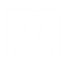 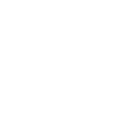